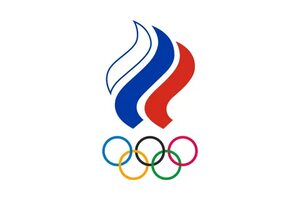 Администрация муниципального образования «Таштагольского  муниципального района»                                                                                муниципальное бюджетное дошкольное  образовательное учреждение  детский сад  №11 «Золотая рыбка»
Проект 
«Как стать чемпионом?»







Автор проекта:
инструктор по физической культуре 
Ушакова Ольга Геннадьевна
 


г. Таштагол, 2023 год
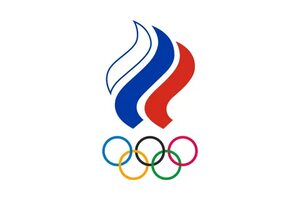 Девиз «ЧЕМПИОНА»
Наш девиз всегда таков – 
Больше дела,
Меньше слов!
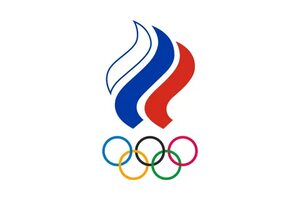 Проблема
Помочь понять воспитанникам:

Кто такие чемпионы?
Как стать чемпионом?
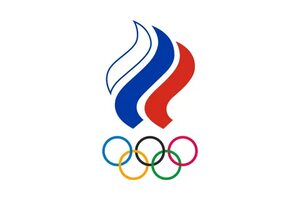 Цель проекта
Формирование интереса воспитанников к физкультуре и спорту, здоровому образу жизни.
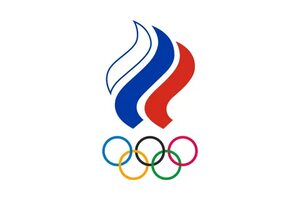 Задачи проекта
- Повышать интерес воспитанников к здоровому образу жизни через разнообразные формы и методы физкультурно – оздоровительной работы.
- Познакомить воспитанников с различными видами спорта, с  качествами необходимыми настоящему спортсмену «ЧЕМПИОНУ».
- Развивать интерес к различным видам спорта и желание заниматься физкультурой.
- Формировать осознанную потребность в двигательной активности.
- Создавать условия для благотворного физического развития воспитанников.
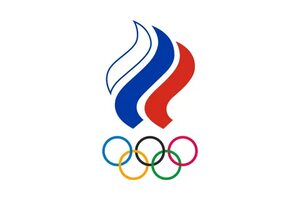 Ожидаемые результаты
- Воспитанники ознакомлены с различными видами спорта, с  качествами необходимыми настоящему спортсмену «ЧЕМПИОНУ».
- Развит интерес к различным видам спорта и желание заниматься физической культурой.
- Созданы условия для благотворного физического развития воспитанников.
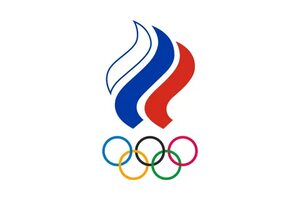 Подготовительный этап

Создание проблемной ситуации, на решение которой будет направлен проект, используя модель трёх вопросов: 
Что мы знаем о чемпионах, о спорте?
Что хотим узнать? 
Где мы можем узнать?
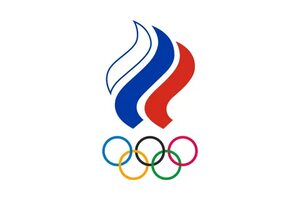 Практический этап
Выполнение задач проекта через практическую деятельность совместно с:
воспитанниками подготовительной группы;
педагогами;
родителями.
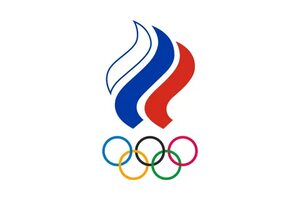 Заключительный (обобщающий) этап
Соотнесение поставленных и прогнозируемых результатов с полученными знаниями, обобщение материалов по теме.
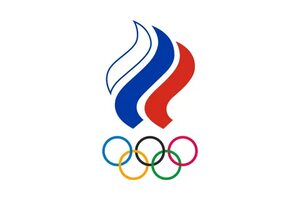 Продукт проектной 
деятельности
Сборник консультаций для родителей (законных представителей).
Сценарий спортивного праздника.
Презентация проекта.
Картотека эстафет «Мы дружим со спортом».
Сборник бесед с детьми о спорте.
Альбом для рассматривания «Виды спорта».
Раскраски «Виды спорта»
Картотека игра для детей.
Подборка стихов, девизов, слоганов, поговорок о спорте.
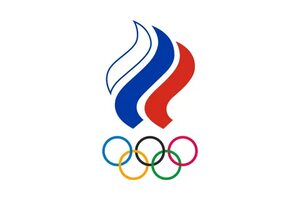 СТАНЬ ЧЕМПИОНОМ!